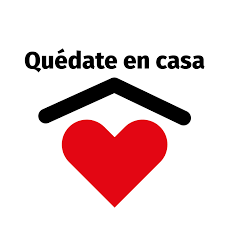 Taller de Educación Física Psicomotricidad Profesor Juan MedinaSEMANA N°27 EVALUACION FECHA :28 y 29 de Septiembre  2020
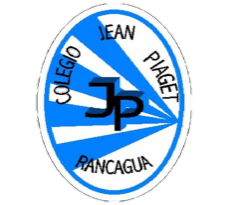 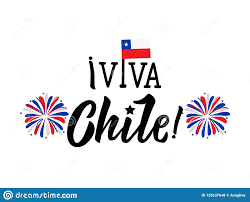 Colegio Jean Piaget
Mi escuela, un lugar para aprender y crecer en un ambiente saludable
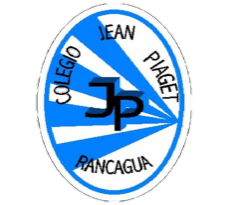 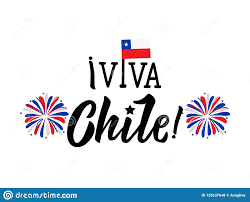 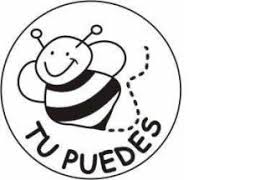 Normas para nuestras Clases Virtuales
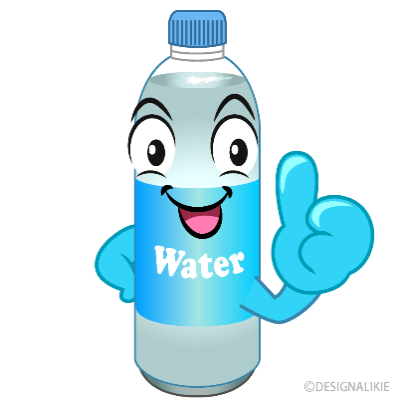 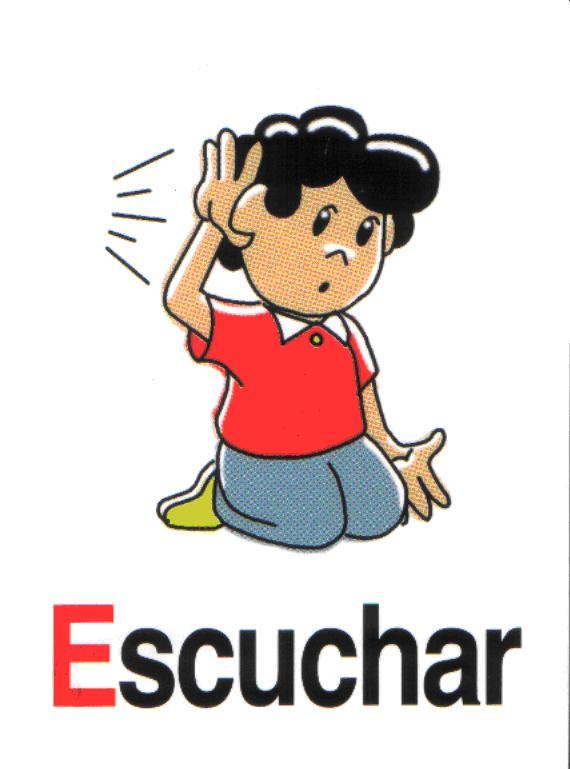 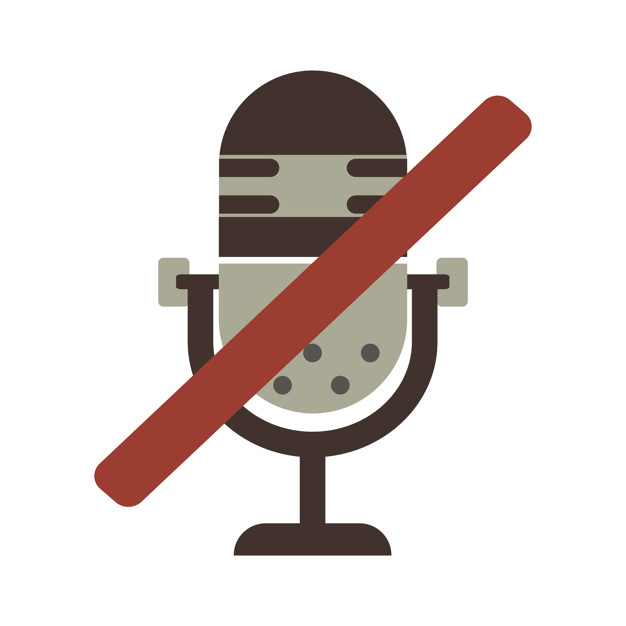 Mantener el micrófono apagado
Escuchamos con
     atención
Seamos puntuales
Botella de agua
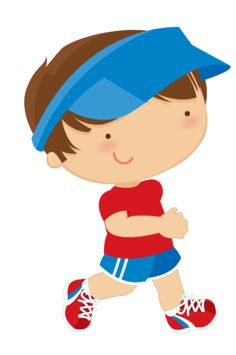 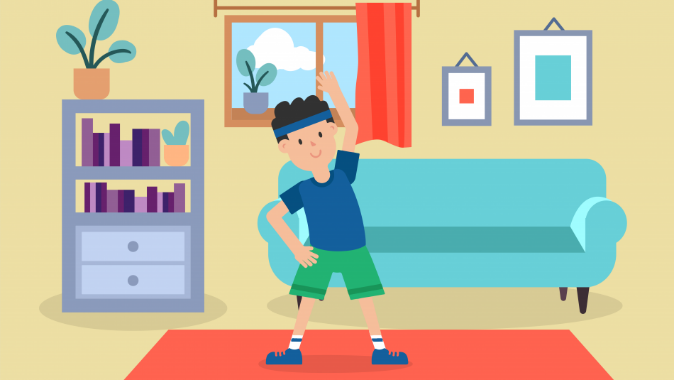 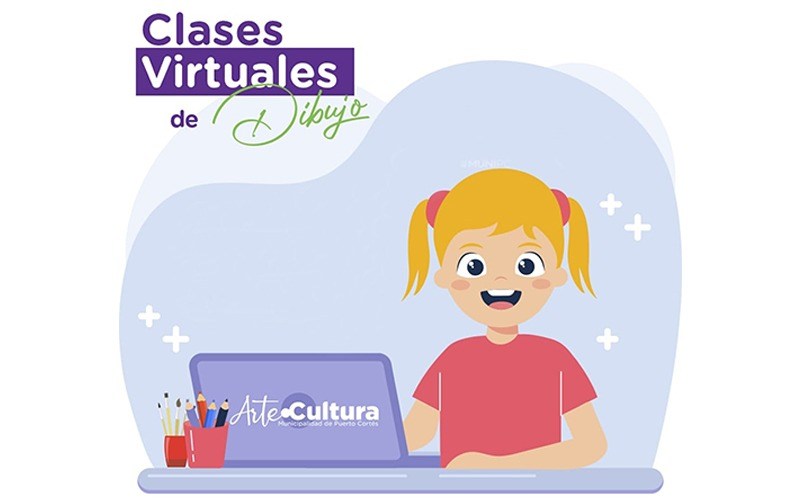 Evita distraerte del
         objetivo
Ubicarse en un espacio 
           adecuado
Buzo y zapatillas
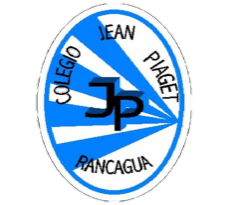 Importante:
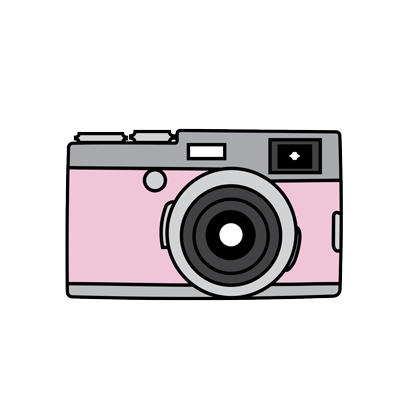 Cuándo esté esta animación de una cámara fotográfica, significa que debes mandar reporte sólo de esa actividad (una foto de la actividad)
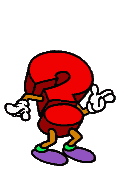 Cuándo esté esta animación de un signo de pregunta, significa que debes pensar y analizar, sin escribir en tu cuaderno. Responder de forma oral.
Activación Conocimientos Previos
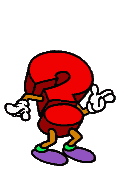 Coordinación ojo – mano
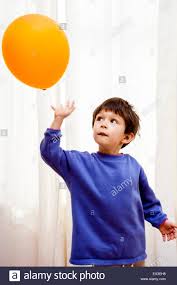 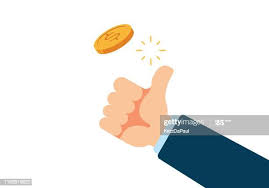 Realiza Coordinación ojo -pie
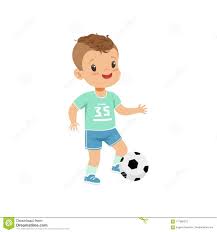 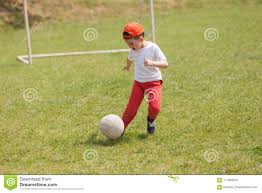 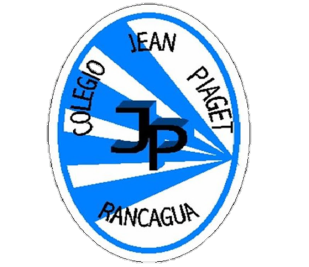 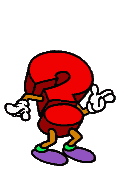 Equilibrio Dinámico
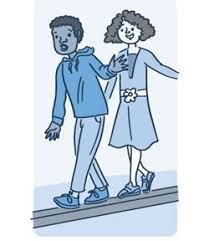 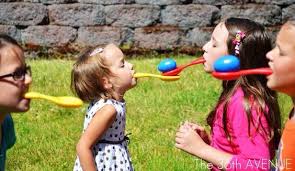 Equilibrio Estático
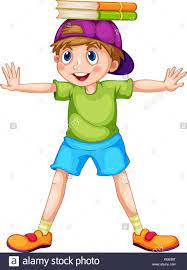 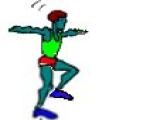 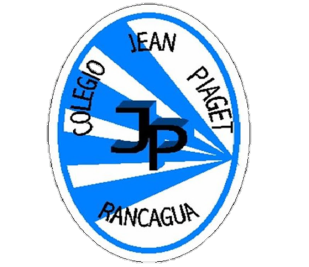 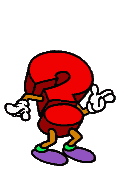 Lanzamientos
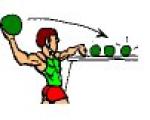 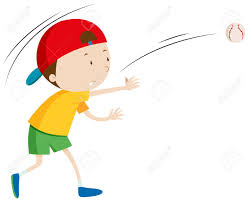 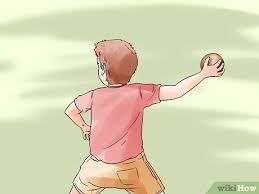 Saltos
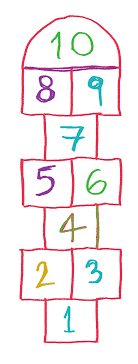 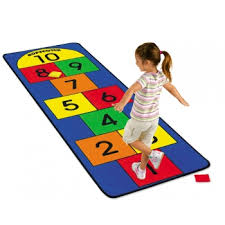 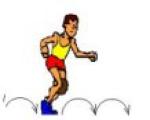 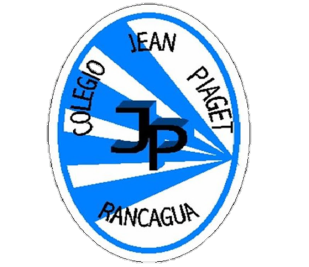 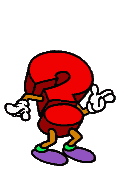 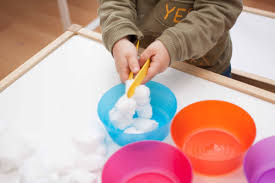 Motricidad fina
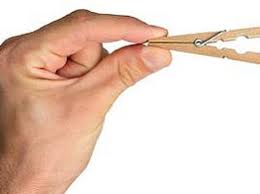 Control de la respiración
manipulación
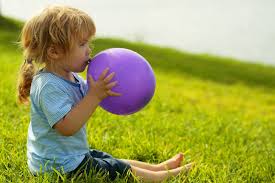 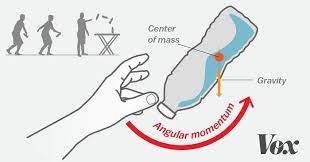 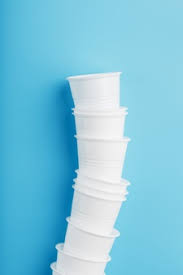 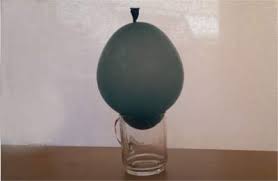 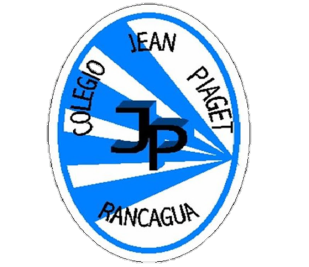 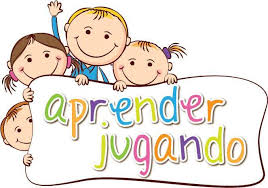 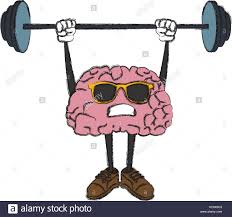 Motivación
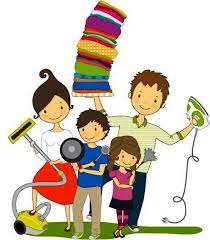 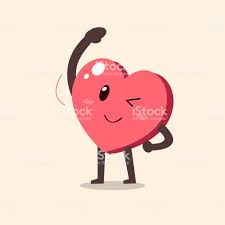 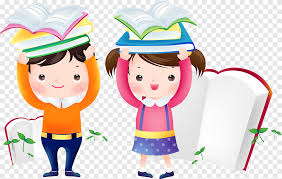 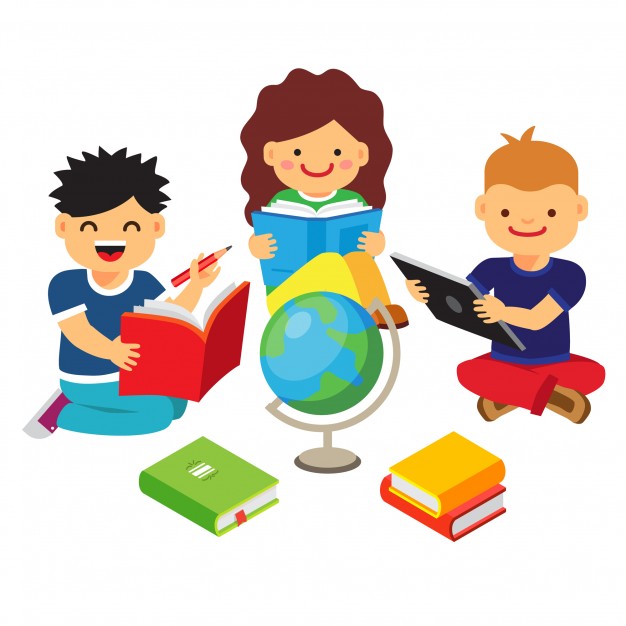 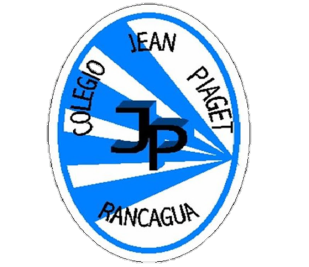 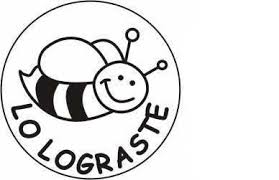 Materiales
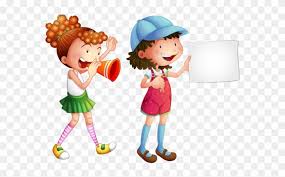 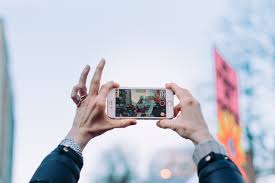 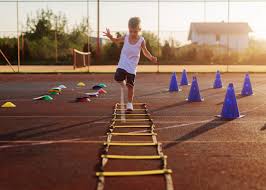 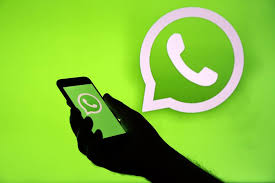 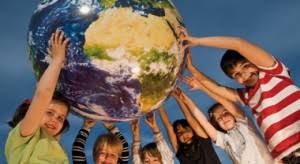 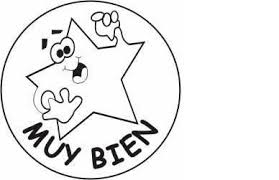 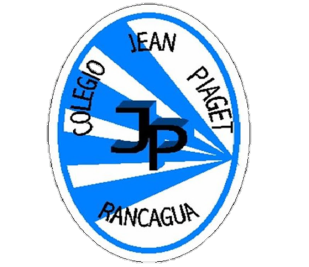 Creación del  Video o fotografía
Cada alumno deberá hacer un video que contenga todos los contenidos de los ejercicio vistos en clases, o bien enviar fotografías, este registro deberá ser enviado al correo  juan.medina@colegio-jeanpiaget.cl o vía wasap al siguiente numero 56962285806 
El video deberá contener la siguiente información:
Presentación del alumno  nombre , apellido y Curso  
Máximo 5 Minutos o 10 fotos 

La fecha de entrega será el día Viernes 02-10-2020 .
Presentación del alumno: nombre y curso
Coordinación ojo – mano: 1 ejercicio
Coordinación ojo -pie: 1 ejercicio
Equilibrio Dinámico: 1 ejercicio
Equilibrio Estático: 1 ejercicio
Lanzamientos: 1 ejercicio
Saltos: 1 ejercicio
Motricidad fina: 1 ejercicio
Control de la respiración: 1 ejercicio
manipulación: 1 ejercicio
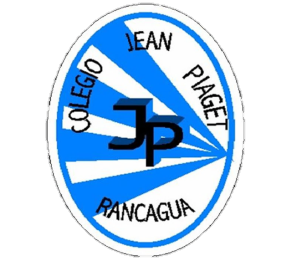 Evaluación
TICKET DE SALIDA
EDUCACION FISICA
TALLER DE PSICOMOTRICIDAD 
SEMANA 27
Nombre del Alumno :________________________________
Curso :____________
Fecha: 28-09-2020
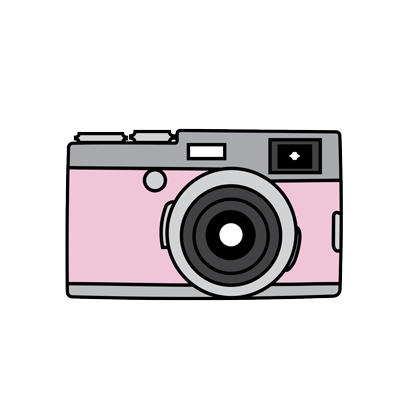 Video con las Actividades
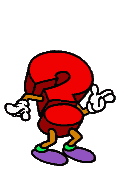 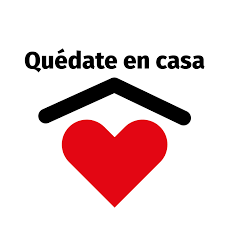 Enviar fotografía de este ticket salida al
Correo: juan.medina@colegio-jeanpiaget.cl
 o vía WhatsApp al Numero +56962285806 (Indicando Nombre del Alumno , Curso al que pertenece y Semana Trabajada).